Фізика нафтового і газового пласта
Лекція 13
 
КЛАСИФІКАЦІЯ ТА ФІЗИКО-ХІМІЧНІ ВЛАСТИВОСТІ  ПЛАСТОВИХ ВОД
Залягання пластової води в продуктивному пласті
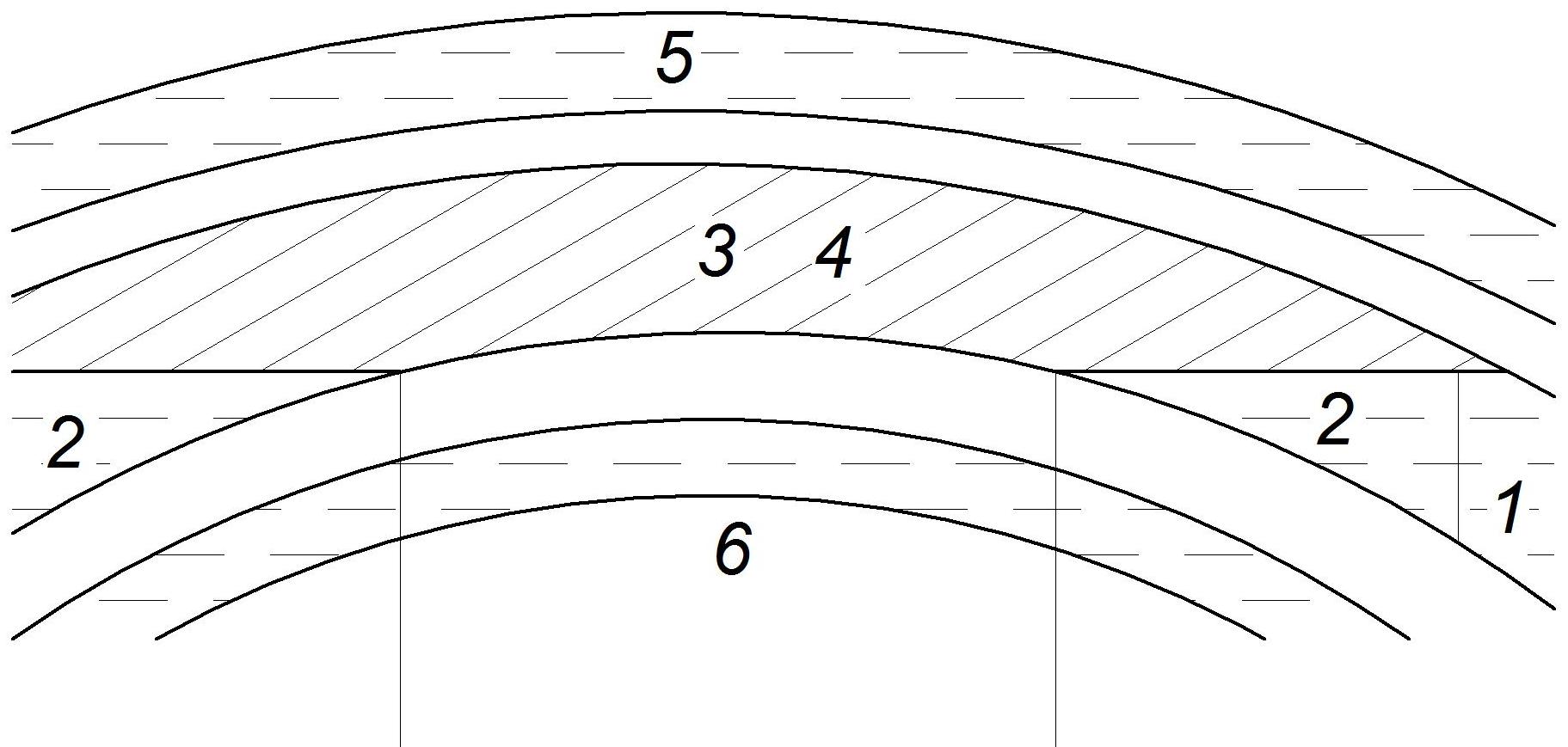 1 – краєві або контурні води; 2 – підошовні води;                    3 – залишкові  води; 4 – проміжні води; 5 – верхні води;            6 – нижні води; І – продуктивний пласт
Види пластової води
Підошовними прийнято називати води, що заповнюють пори колектора під покладом. Іноді крайові води розміщені і у верхніх розмитих склепінних частинах антиклінальних складок або в головних частинах моноклінальних залеглих нафтоносних пластів.
У самому продуктивному пласті також є вода. Це залишкова і проміжна вода. 
          Залишкова вода міститься у продуктивних пластах нафтової і газової частин покладу. Ця вода залишилася з часу утворення покладу.
          Проміжними називають води, приурочені до водоносних прошарків, що залягають в нафтоносному чи газоносному пласті. Такі прошарки розкриваються свердловинами у розрізі продуктивних горизонтів. 
          Верхні і нижні води приурочені до суто водоносних пластів, що залягають вище і нижче від нафтоносного чи газоносного пласта. 
У пласті  можуть опинитися і сторонні води. До них належать тектонічні і штучно введені води. 
         Тектонічні – це води, що надходять дислокаційними тріщинами з інших горизонтів.
           Штучно введені – це води, закачані для підтримання пластового тиску, які надійшли під час проведення ремонтних робіт,  буріння чи інтенсифікації свердловин.
Залишкова вода
Цю воду, зазвичай, називають зв’язаною, оскільки її не вдається витіснити за можливих у пластах градієнтах тиску. Зв’язану воду також називають залишковою або навіть початковою водонасиченістю нафто- чи газонасиченого пласта.
         Розрізняють такі види залишкової води:
- капілярно зв’язана вода у вузьких капілярах – через великі капілярні сили;
- адсорбційна вода, що втримується молекулярними силами біля твердої поверхні твердого тіла і міцно зв’язана з частинками пористого середовища;
- плівкова вода, що покриває гідрофільні ділянки породи;
- вільна вода, що втримується капілярними силами у вільному просторі  дисперсної структури (обмежується менісками на поверхнях розділу вода-нафта, вода-газ).
Залежність залишкової водо насиченості порід від їхньої проникності (за Ждановим М. А.)
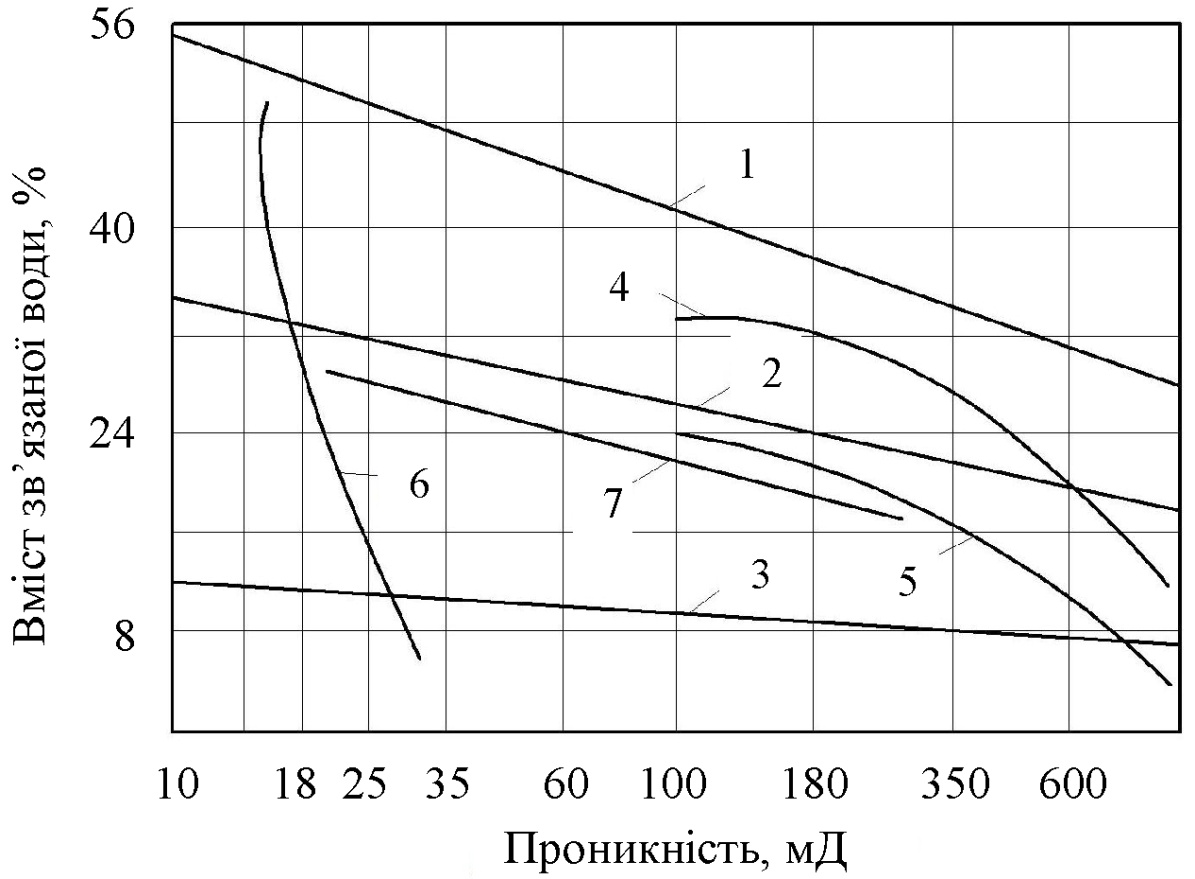 1 – дрібнозернисті піски; 2 – середньо-зернисті піски; 3 – крупно-зернисті піски; 4, 5 – пісковики різних ділянок Туймазинського родовища; 6 – вапняки Новостепнівського родовища; 7 – вапняки Карташевського родовища
Методи визначення кількості залишкової води
Метод екстрагування;
Хлорний метод;
Метод капілярного витіснення;
Метод центригування.